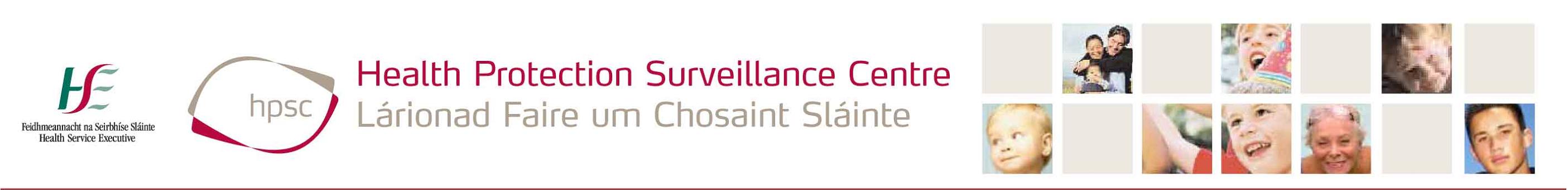 Hepatitis E in Ireland
Dr Joanne O’Gorman & Niamh Murphy
Health Protection Surveillance Centre
ECDC Hepatitis E meeting, Stockholm, November 2018
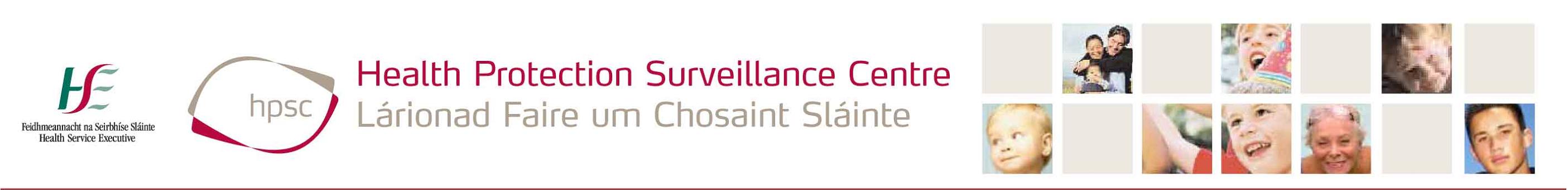 Notifiable disease in Ireland
January 2016 – Universal blood donor screening for hepatitis E commenced in Ireland

15 December 2015  - Hepatitis E added to list of notifiable diseases

All confirmed cases notifiable by clinicians and laboratories
Notification data collated nationally by HPSC
Hepatitis E Case definition (only laboratory confirmed cases notifiable)

Acute case
At least one of the following two:
Hepatitis E virus IgM and IgG antibody positive
Detection of hepatitis E virus RNA


Chronic case
Hepatitis E virus RNA persisting for at least 3 months
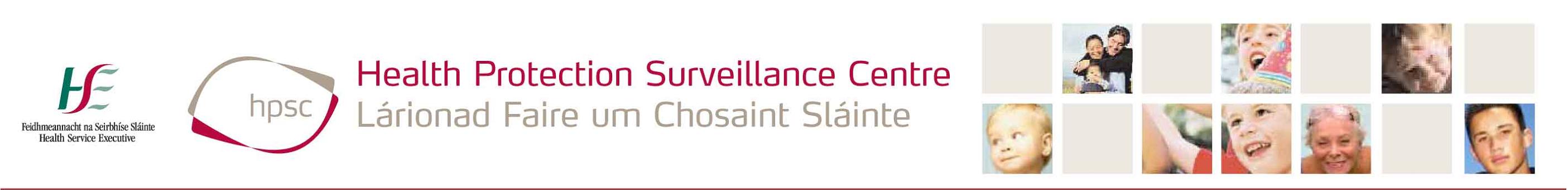 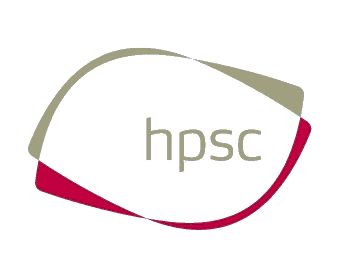 Hepatitis E (HEV) notifications, 2016 and 2017
Total notifications = 90 in 2016, 54 in 2017

Blood donor screening by IBTS, n = 51 (35%)
Median age of IBTS cases = 37 years (range: 18-66 )
0.05% of male blood donors HEV positive compared to 0.03% females (no statistical diff)

Clinical cases, n = 93 (65%)
Median age of clinical cases = 54 years (range: 15-84)
58% clinical cases were male (no statistical diff)
Higher clinical notification rate in males 50+ 
Patient type known for 65% clinical cases – 37% hospital inpatients

Annual notification rate clinical cases:  
1.2/100,000 in 2016 (n=56)
0.8/100,000 in 2017 (n=37)

% blood donors positive: 
0.04% in 2016 
0.03% in 2017
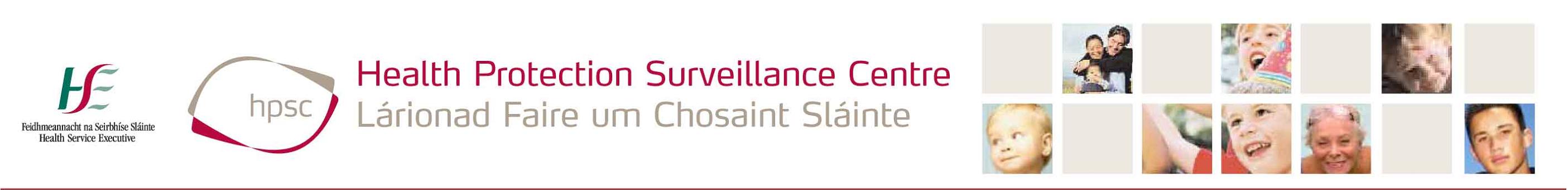 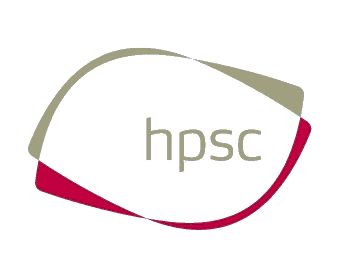 Number of clinical & IBTS HEV cases in Ireland, Q1 2016 – Q3 2018
[Speaker Notes: 90 cases in 2016, 54 cases in 2016, 53 cases in Q1-Q3 2018]
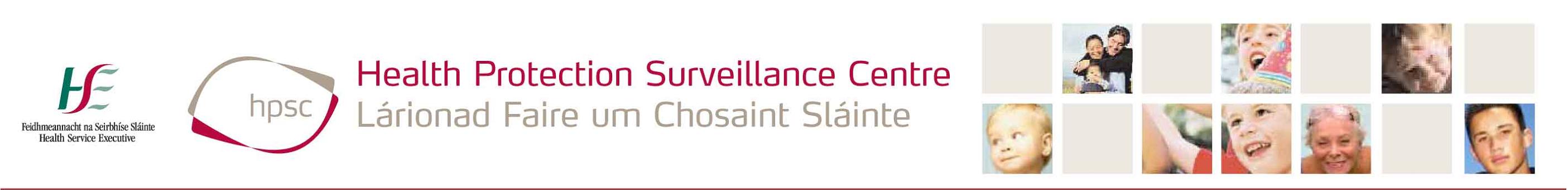 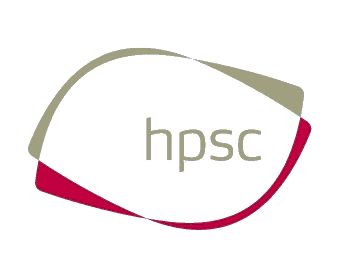 HEV notifications by age and sex in Ireland, 2016 and 2017
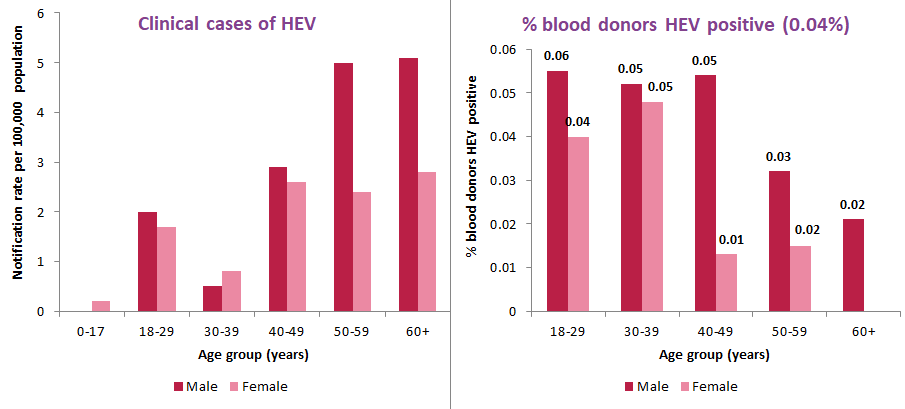 [Speaker Notes: Clinical cases – older males
IBTS cases – younger age groups]
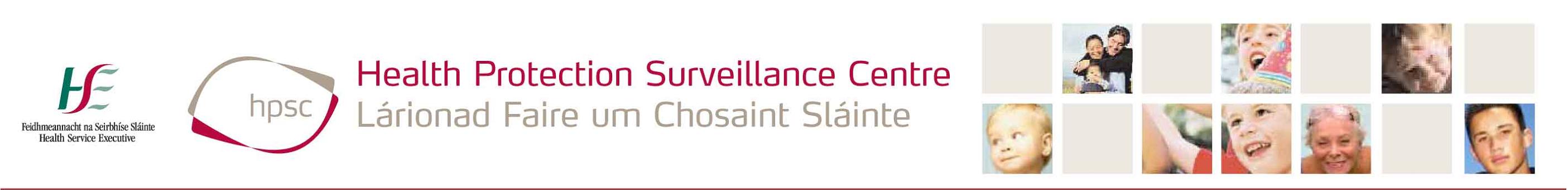 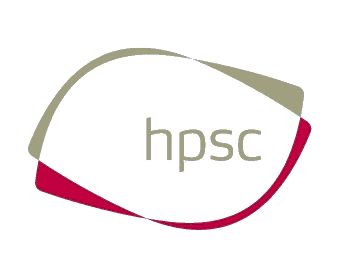 Enhanced surveillance - Hepatitis E
Enhanced surveillance of clinical cases introduced 1 July 2016 – 1 yr trial period

IBTS reported enhanced data for 18 month period (Jan 2016 - June 2017)

Departments of Public Health or IBTS interviewed cases

Clinical features, exposures and risk factors for severe disease


Enhanced data collection forms completed for 67 out of 120 cases (56%) notified Jan 2016 to end June 2017

Enhanced surveillance discontinued July 2017
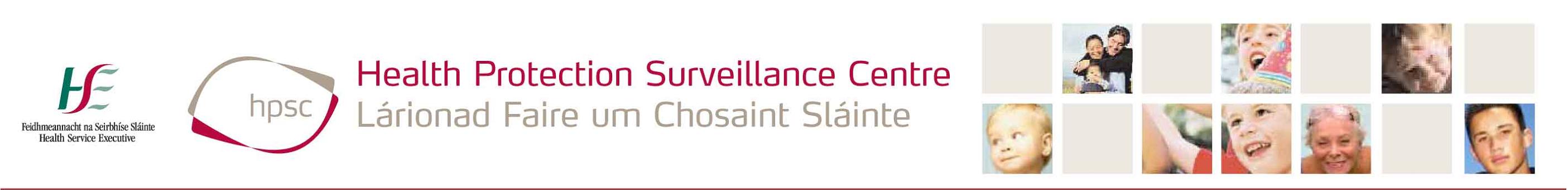 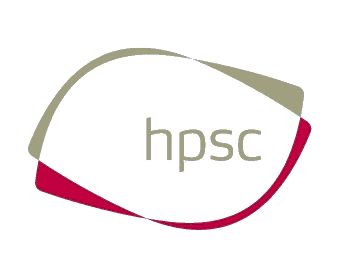 Food exposures section of ESF
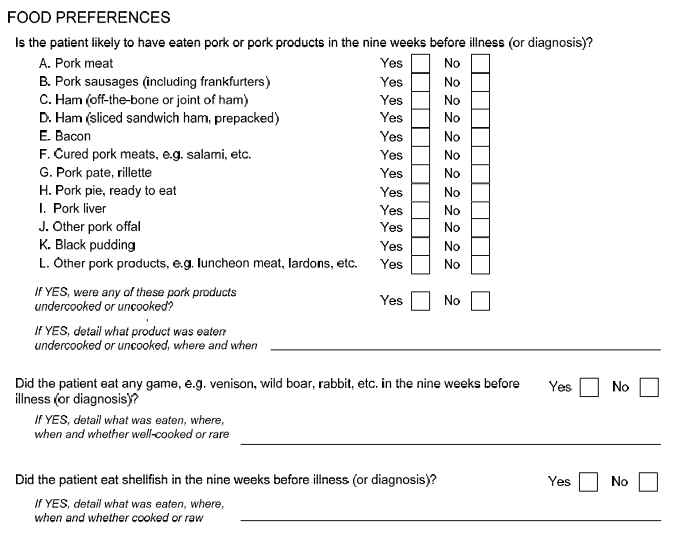 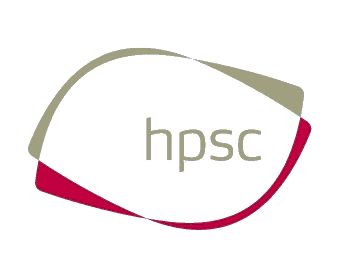 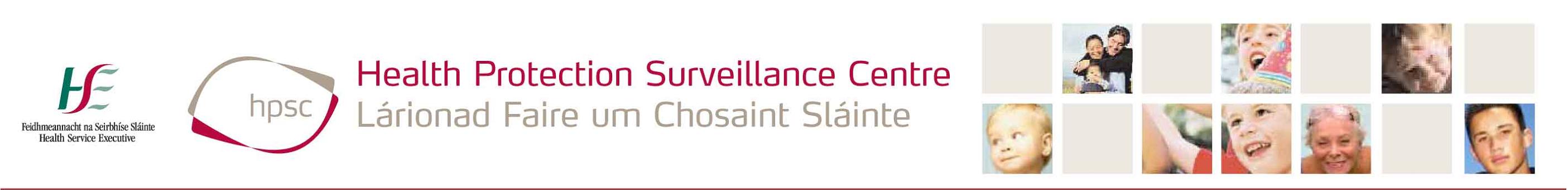 % with each food exposures in the 9 weeks prior to illness/diagnosis (n=64)
[Speaker Notes: Cured pork: 8 clinical 36% compared to 31 IBTS 76%
Pork liver: 3 clinical 14% compared to 0 IBTS]
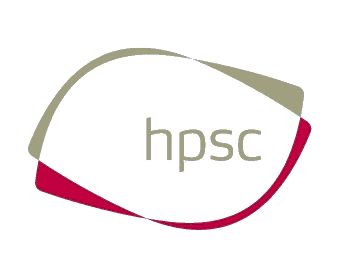 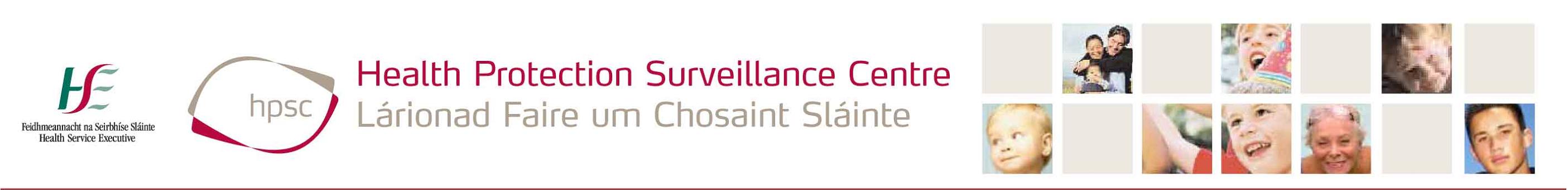 % with each symptom
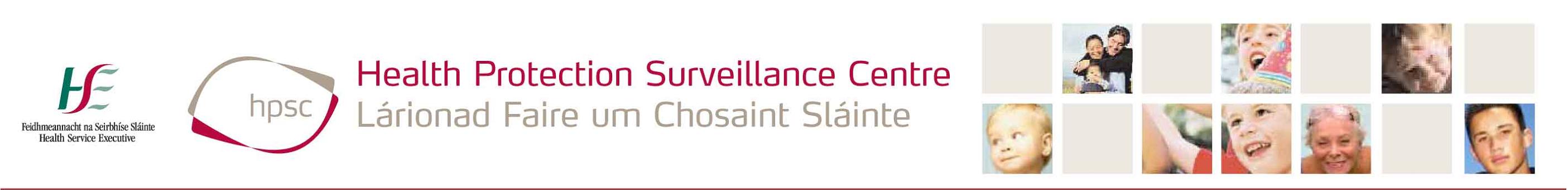 Discontinuation of enhanced surveillance – why?
Very consistent pattern of food consumption reported

Need case control study to determine if consumption of these food items differs between cases and the general population


Data collection creating additional workload for already over-burdened public health staff – worthwhile?

Revisit with more specific form guided by research into food chain?
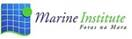 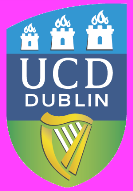 FoVIRAFoodborne Viruses in Ireland – farm to fork Investigation, Identifying Risk and mitigation Approaches for Hepatitis E Virus, Hepatitis A Virus, Norovirus & Sapovirus
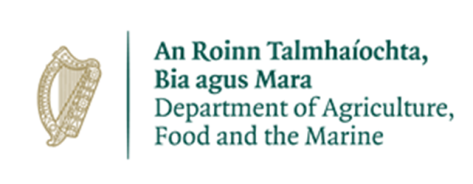 To investigate the epidemiology of Hepatitis E Virus in Irish pigs and the occurrence of Hepatitis E Virus in Irish pigmeat products .

To determine the occurrence of Hepatitis E Virus, Hepatitis A Virus Norovirus and Sapovirus, in Irish  oysters and berries.

To genetically characterise Hepatitis E Virus, Hepatitis A Virus,  Norovirus and Sapovirus isolates and to determine the phylogenetic relationship between isolates detected in Irish pigs, shellfish, berries and those from human clinical samples.

To conduct an exposure assessment of the risk posed to consumers by Hepatitis E Virus, Hepatitis A Virus, Norovirus & Sapovirus in the food chain and to identify appropriate risk mitigation measures
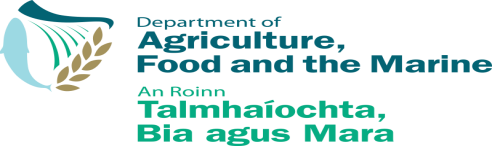 Research Funding: Department of Agriculture Food and the Marine Institutional Research Measure 15F724
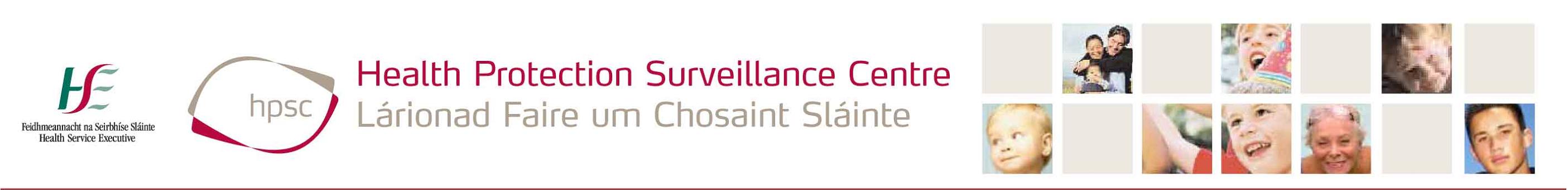 The Irish experience
Impact of universal blood donor screening  & change in laboratory testing practice on surveillance data

Increased clinical awareness of HEV in recent years

Notification includes a case definition for chronic infection but not frequently utilised

Molecular epidemiology:  Genotype 3 – predominantly 3c

Enhanced surveillance pilot useful but limited national food consumption data & no case control studies

Focus on risk in the food chain – FoVIRA study
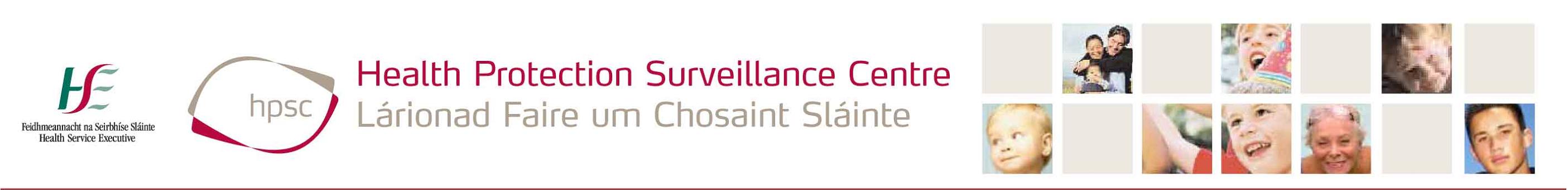 Acknowledgements
HPSC
Lelia Thornton
Patricia Garvey

NVRL
Charlene Benett
Cillian DeGascun
Suzie Coughlan
Jonathan Dean
Allison Waters
Linda Dunford
IBTS
Fiona Boland
Niamh O’Flaherty

CVRL
Conor Davin
Louise Britton 
Eoin Ryan

Marine Institute
Sinead Keaveney
Amy Fitzpatrick